John Broome, “The Ethics of Climate Change”
“What should we do about climate change? The question is an ethical one.” 
 
“When interests conflict the questions are ethical ones.” 
 
Rich versus poor
Living versus future
Humans versus Non-humans
Elementary moral principle:
First, do no harm 
No harm principle 
Do unto others

“you should not do something for your own benefit if it harms another person.”
 
Those who benefit from some course of action should not impose the costs of that course of action on others who do not benefit.
Harms
Heat waves
Tropical Diseases
Changing rainfall patterns
Large-scale human migrations
Ocean acidification
Loss of biodiversity 
 and more
Costs and Benefits of Mitigations
What are some of the costs?

What are some of the benefits?
Ethics of Costs and Benefits
Weighing the cost to some people versus the benefits to others is an ethical matter.
 
What are the costs of mitigating climate change and who will pay those costs? 
 
What are the benefits of mitigating climate change and who will receive those benefits?
The Stern Review
The benefits of mitigating climate change will far outweigh the costs.
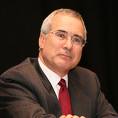 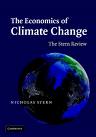 Strong Reactions:
First, some economists think economic conclusions should not be based on ethical premises. 
 
	Second, the review favors strong and immediate action to control emissions, whereas other economic studies, such as the one by William Nordhaus, have concluded that the need to act is not so urgent.
Discount Rate
“The discount rate measures how fast the value of goods diminish with time.”  

“Economists generally value future goods less than present ones.” 

Low discount rate favors urgent action on climate change
High discount rate favors slow or no action on climate change
Economics and Ethics
Discount Rate: 
Nordhaus chooses a discount rate of roughly 6 percent
2.5 billion worth of goods today = 1 trillion in 100 years 
No need for urgent action  

Stern chooses a discount rate of 1.4 percent 
$247 billion worth of goods today = 1 trillion in 100 years
Need for urgent action
Two ethical theories:
“Diminishing marginal value”

Utilitarianism: benefits have the same social value whoever receives it. This justifies a lower discount rate.
 
Prioritarianism: Give priority to the least well off.  $100 of benefit to a poor person should have greater social value (given priority in social decision making) than $100 of benefits to a rich person. This justifies a higher discount rate.
Discount rate and 2 ethical questions
1. Which should we accept: prioritariansim or utilitarianism? 

2. Should we adopt a pure discounting or be temporally impartial?
Market and Discount Rates
Stern’s choice of discounts rates is based on ethics.
	
	Some market decisions are appropriately a matter of taste (apples and oranges). “But the value that should be attached to the well-being of future generations is not determined by tastes. It is a matter of ethical judgment.”
Consumers and CitizensMarket forces an Democracy
“The economists who criticize Stern claim the democratic high grown and accuse him of arrogantly trying to impose his own ethical beliefs on others. They misunderstand democracy. Democracy requires debate and deliberation as well as voting.” 
 
	“Ethical considerations cannot be avoided in determining the discount rate.”